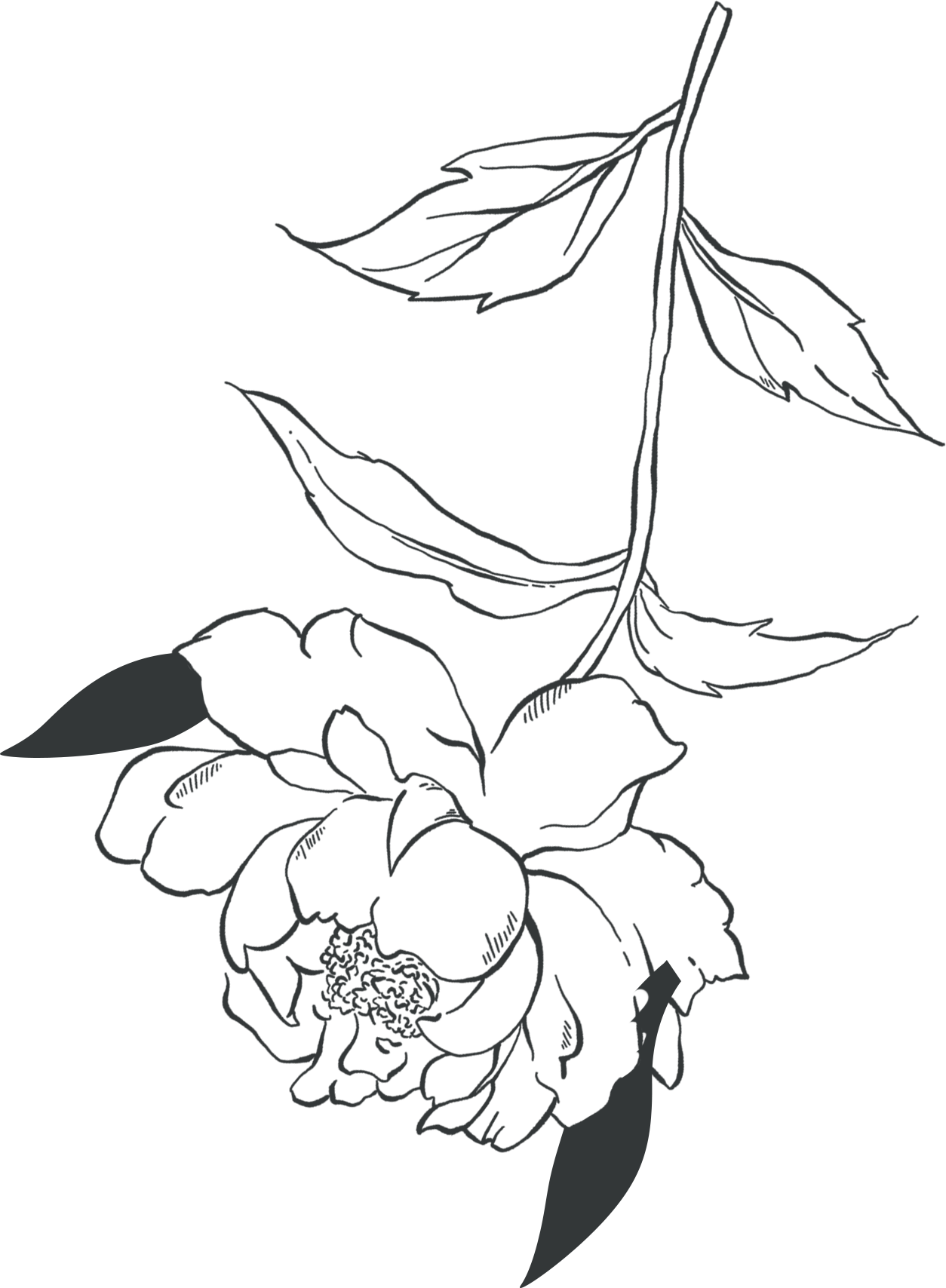 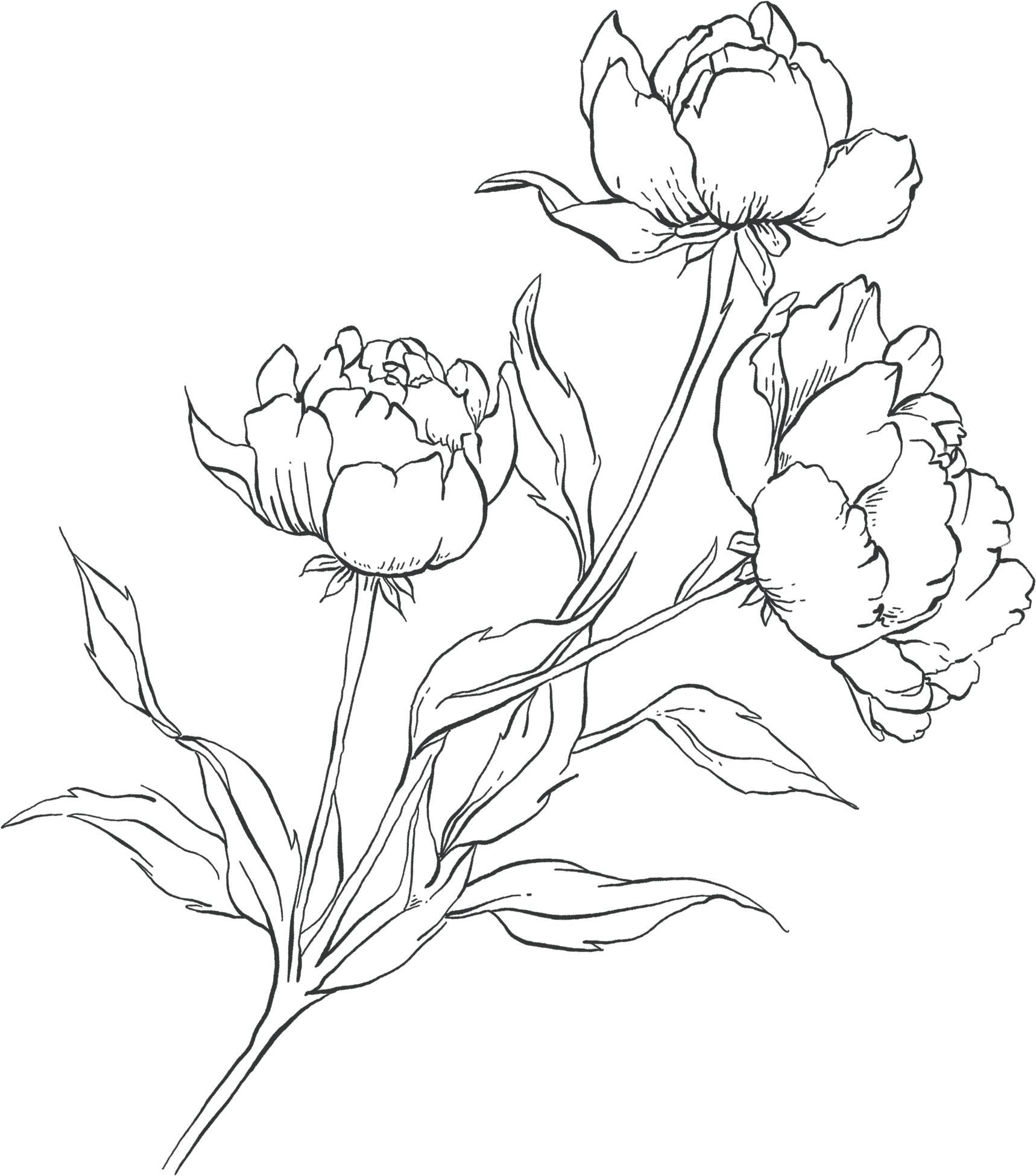 W E D D I N G  T I M E L I N E
A N N + F R E D
0 8 : 0 0  A M
H a i r  a n d  M a k e u p
1 1 : 0 0  A M
F i r s t  L o o k  P h o t o
1 2 : 0 0  P M
F a m i l y  P h o t o s
0 1 : 0 0  P M
C e r e m o n y  b e g i n s
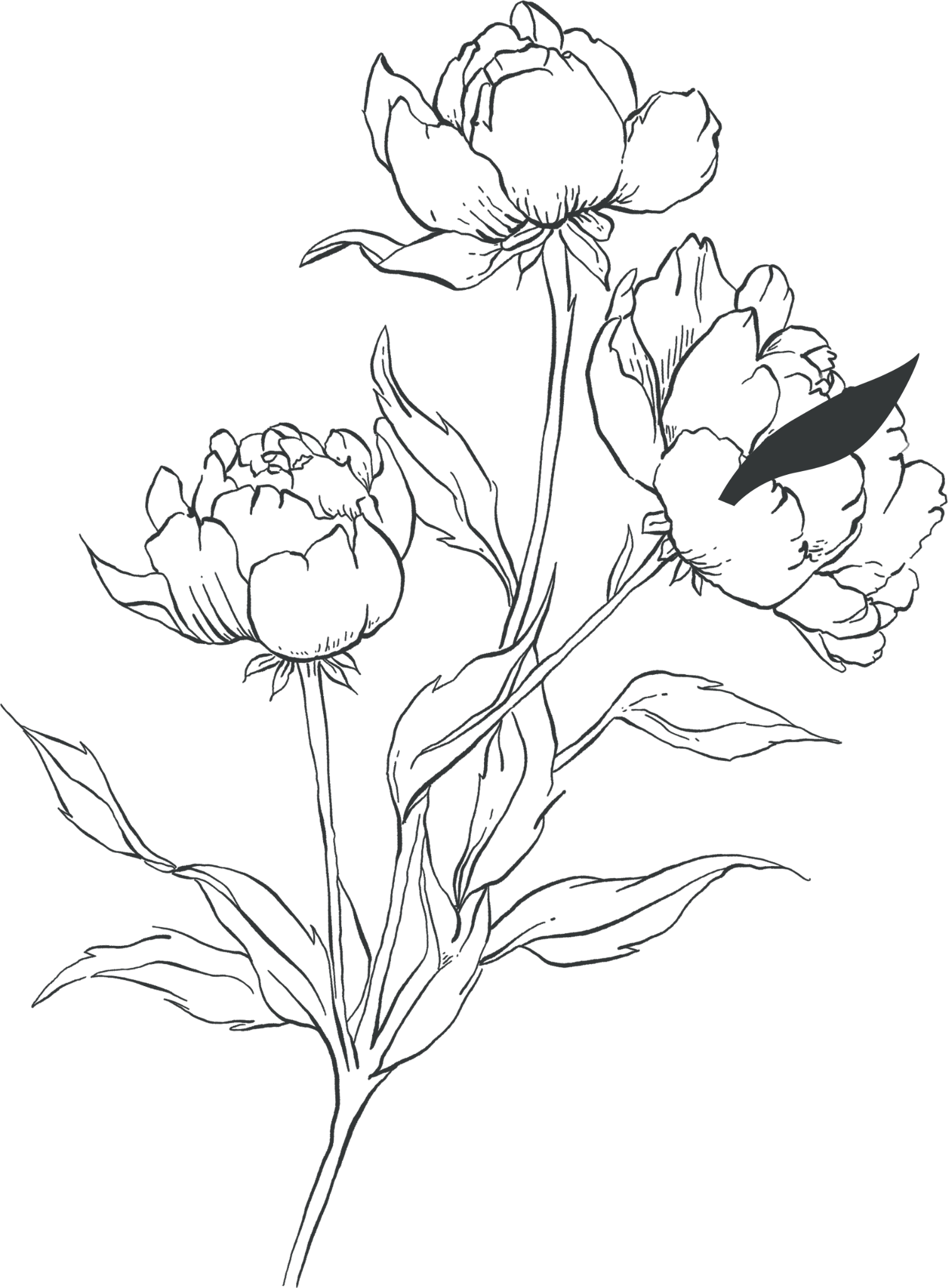 0 2 : 0 0  P M
C o c k t a i l  h o u r
0 3 : 0 0  P M
D i n n e r  i s  s e r v e d
0 6 : 0 0  P M
B o u q u e t / G a r t e r  t o s s
1 0 : 0 0  P M
B r i d e  a n d  G r o o m 
l e a v e !
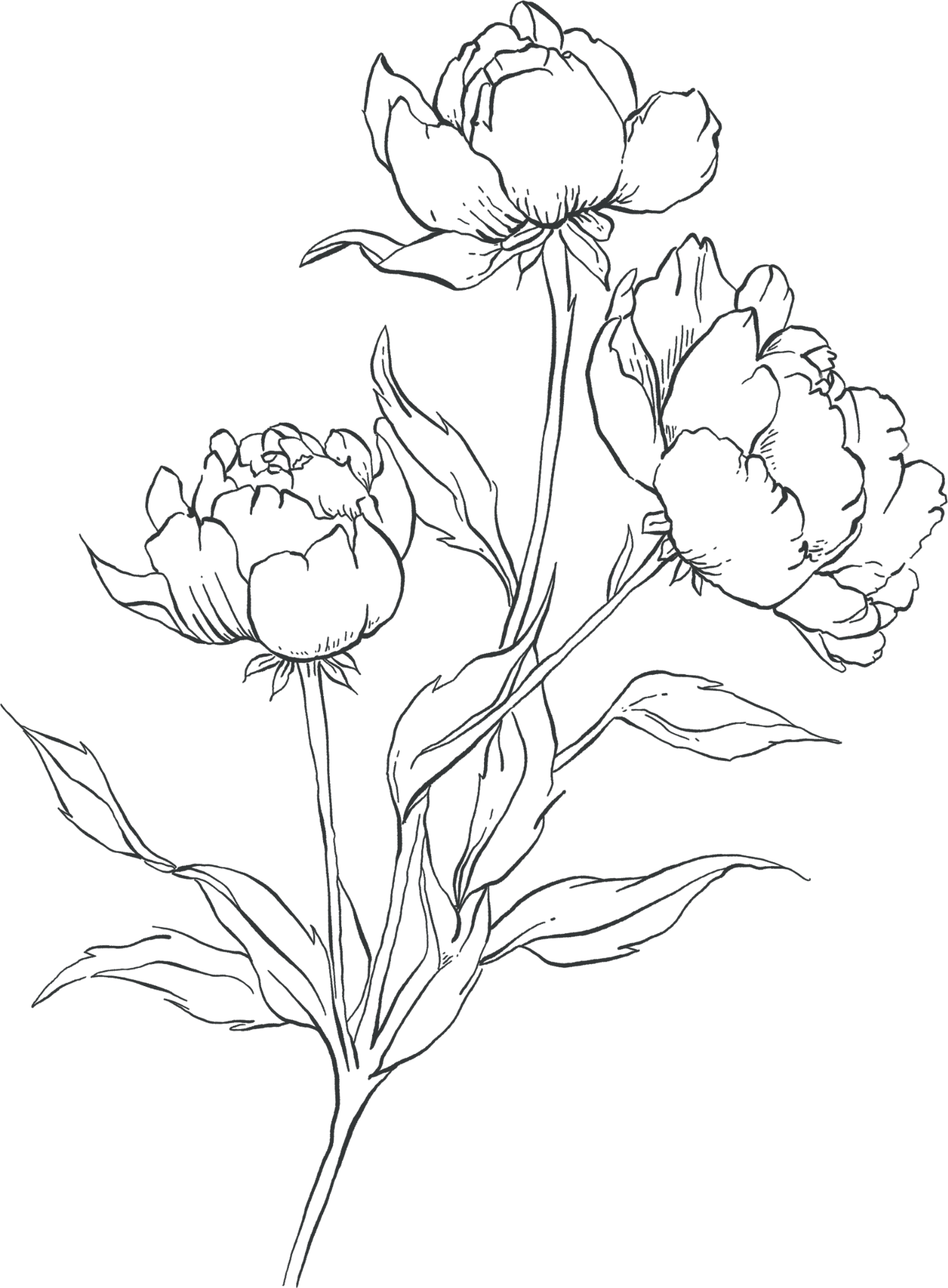